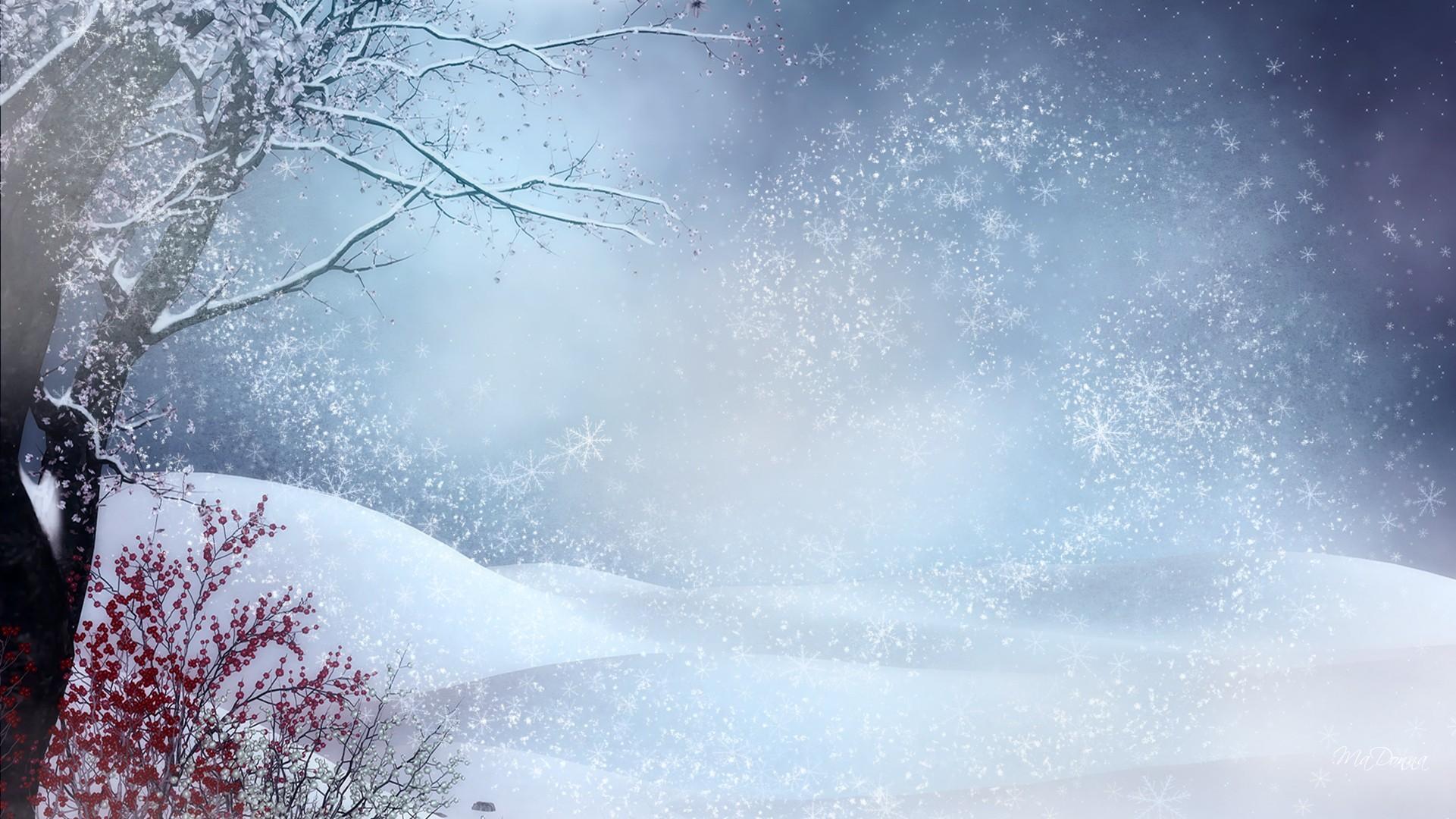 МКУО «Школа – интернат №4»
Вычитание   вида: 
 702- 301
Урок математики в 5 классе
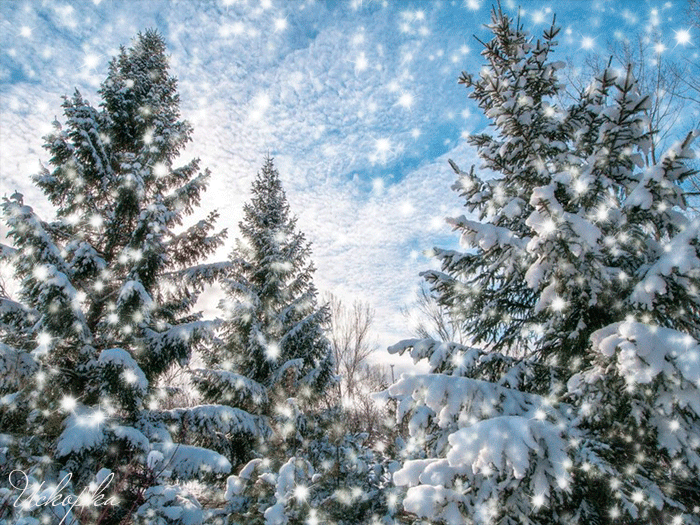 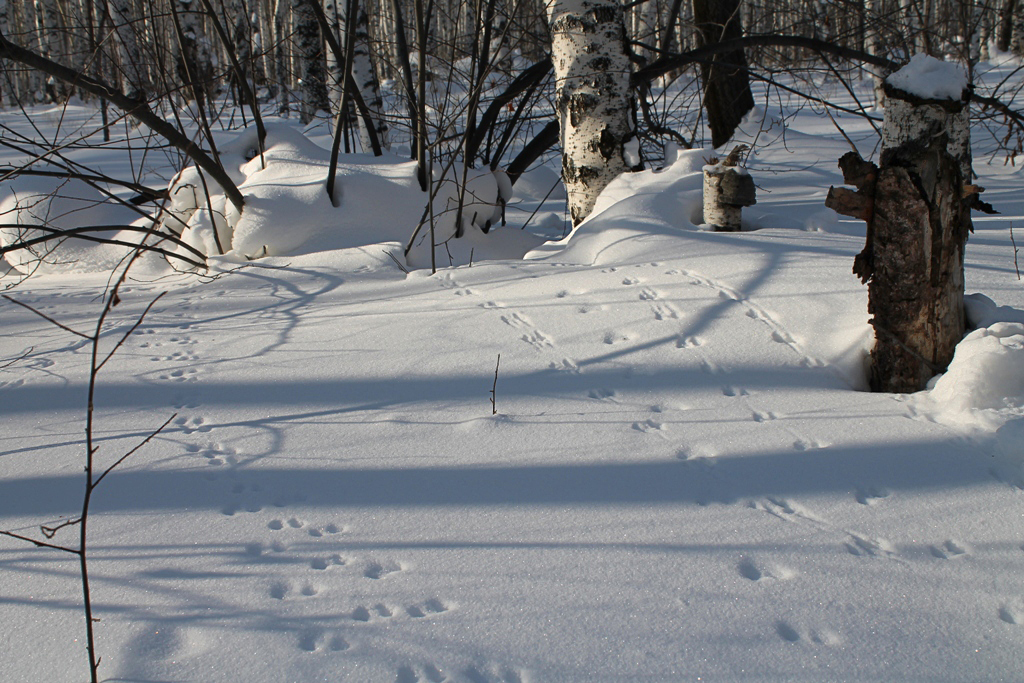 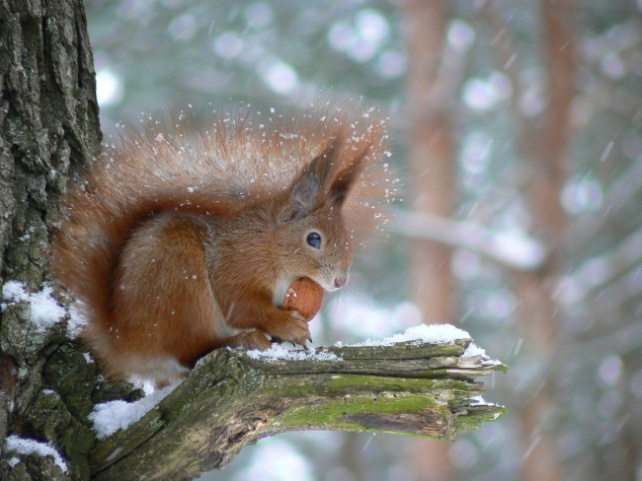 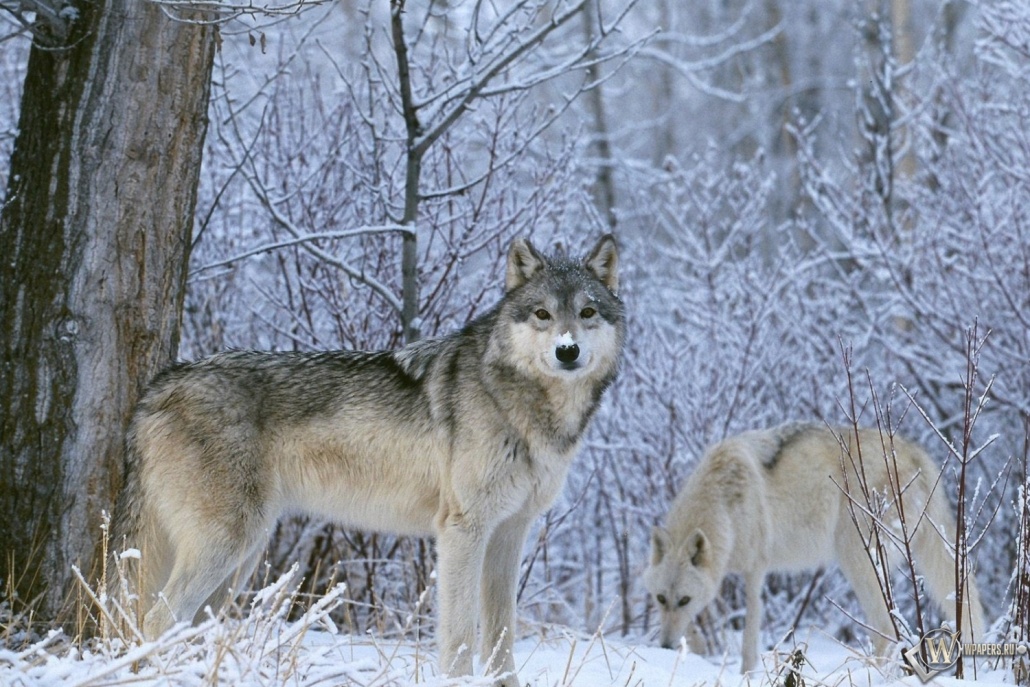 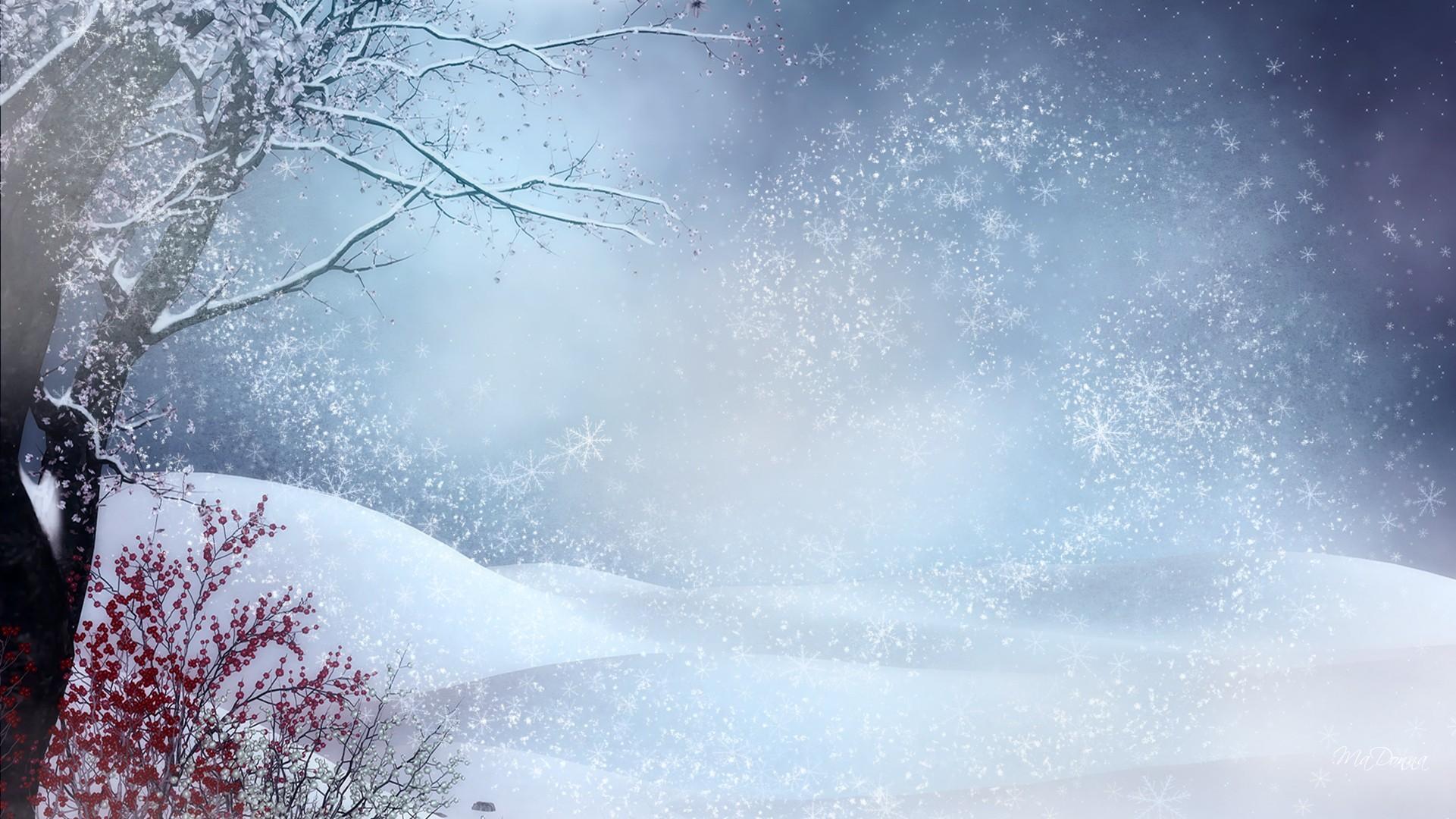 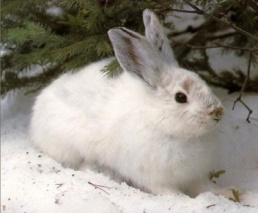 500
470
112
426
423
217
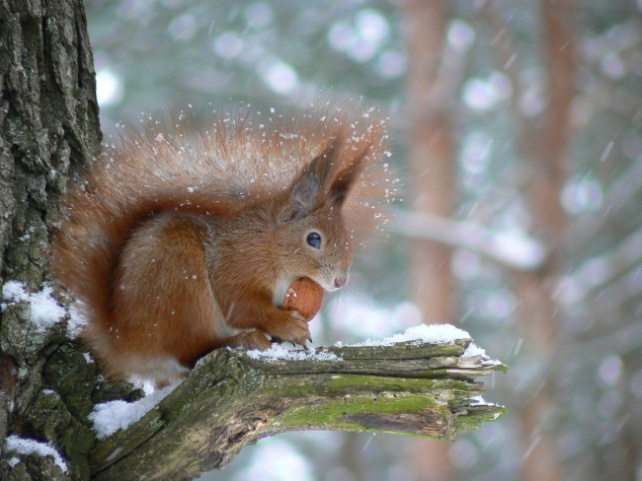 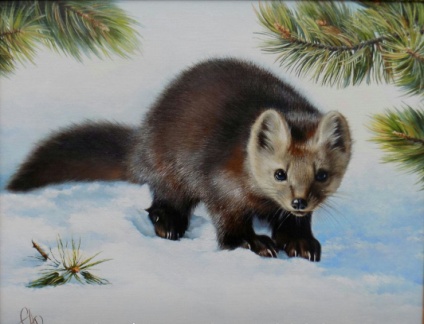 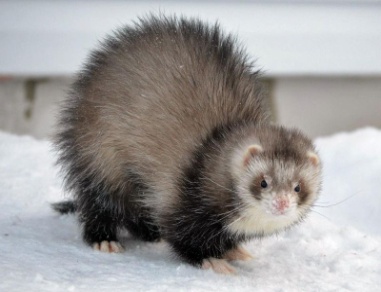 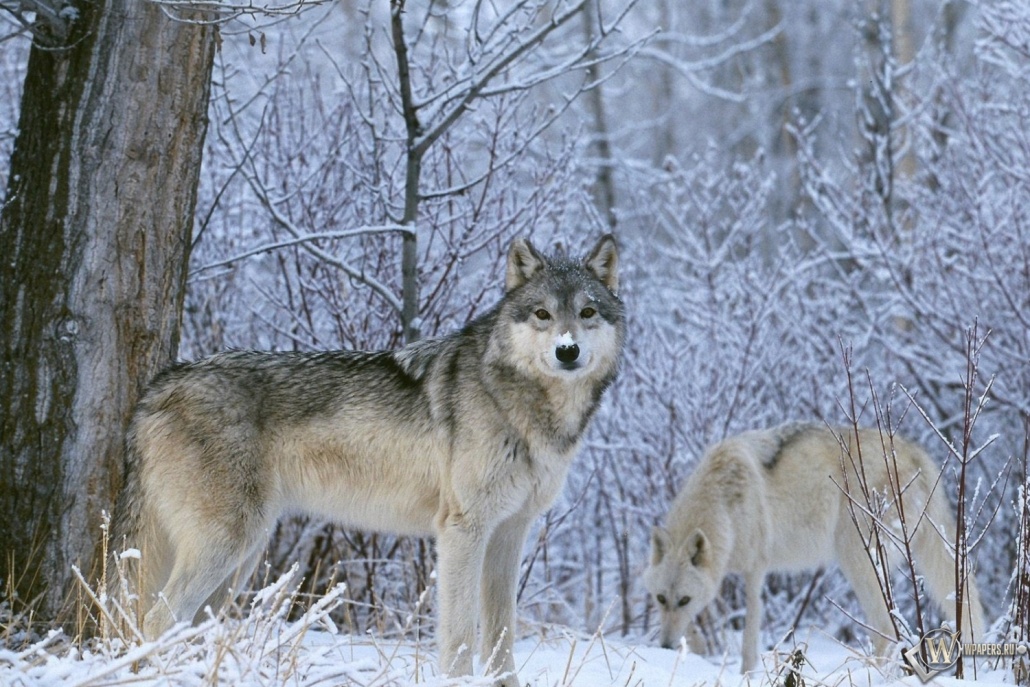 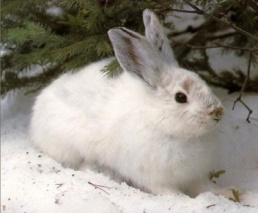 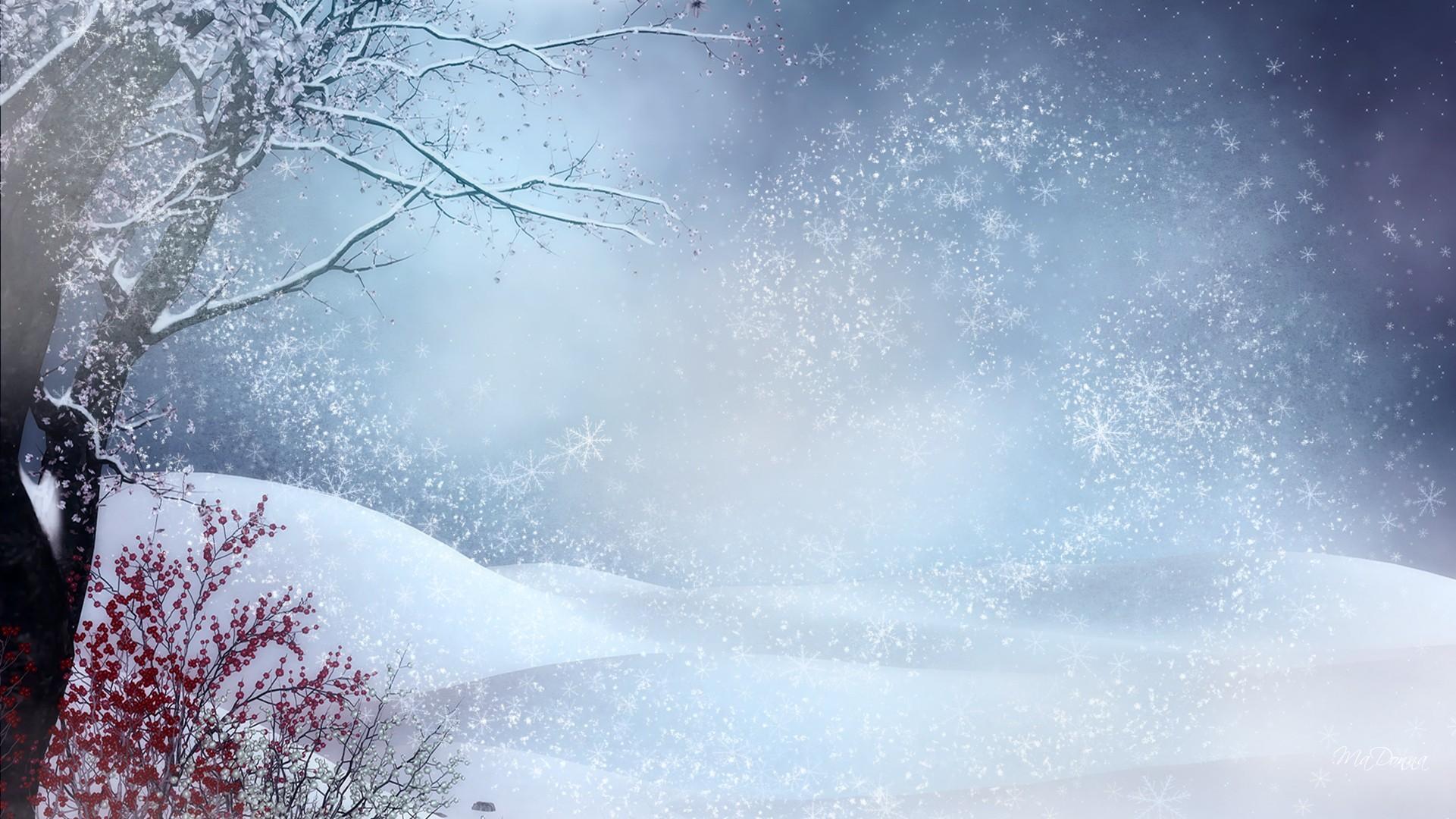 803 – 601
301    Б
803 – 601
202    К
803 – 601
403    А
504    Н
803 – 601
303    А
803 – 601
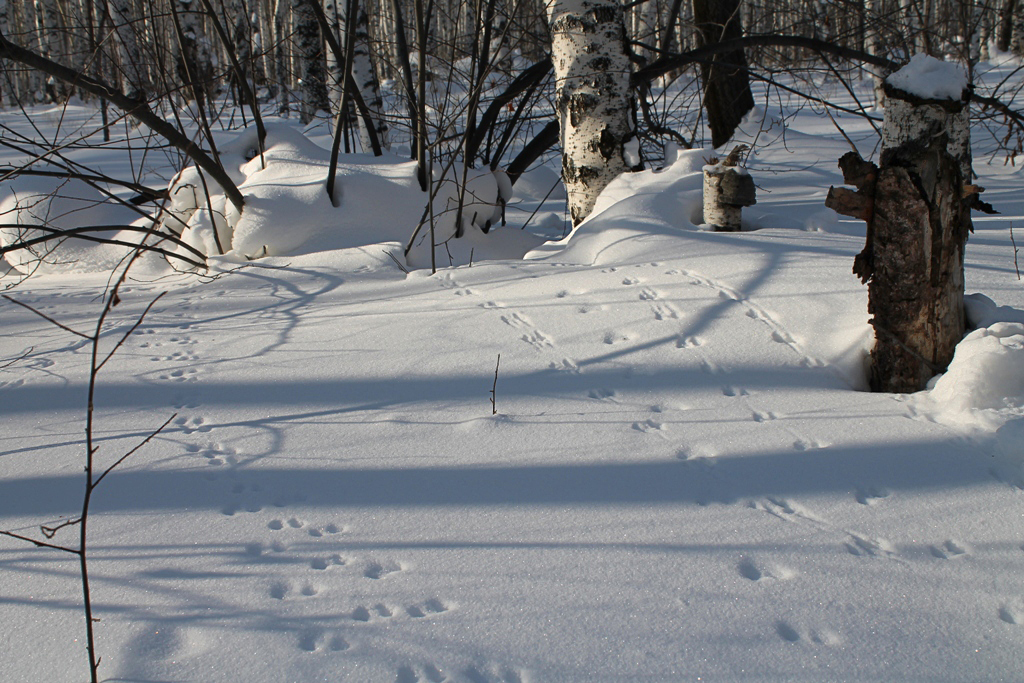 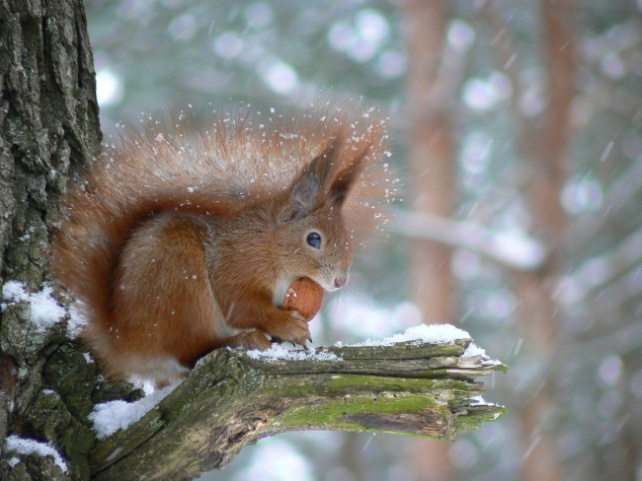 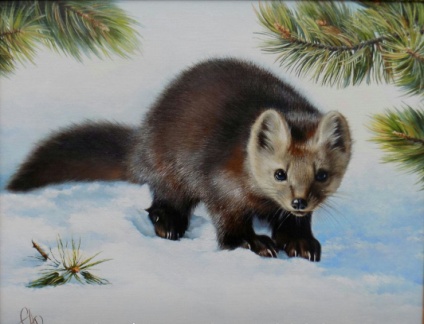 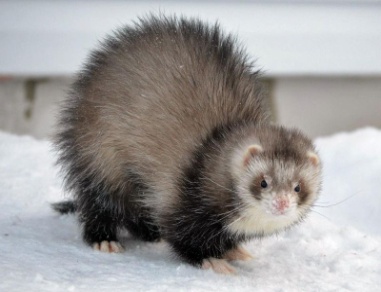 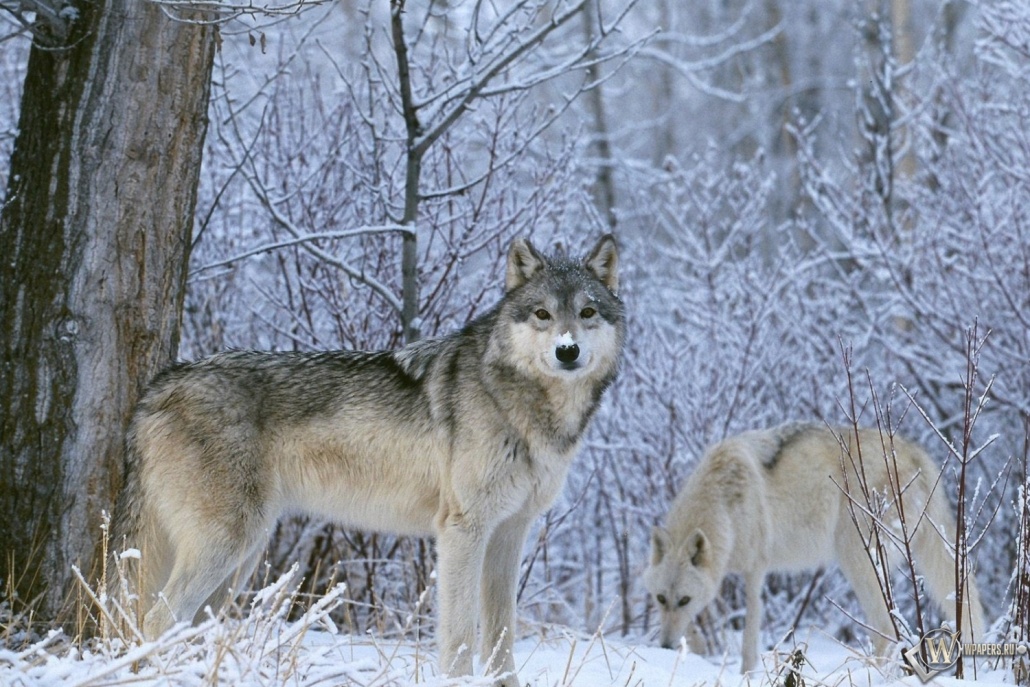 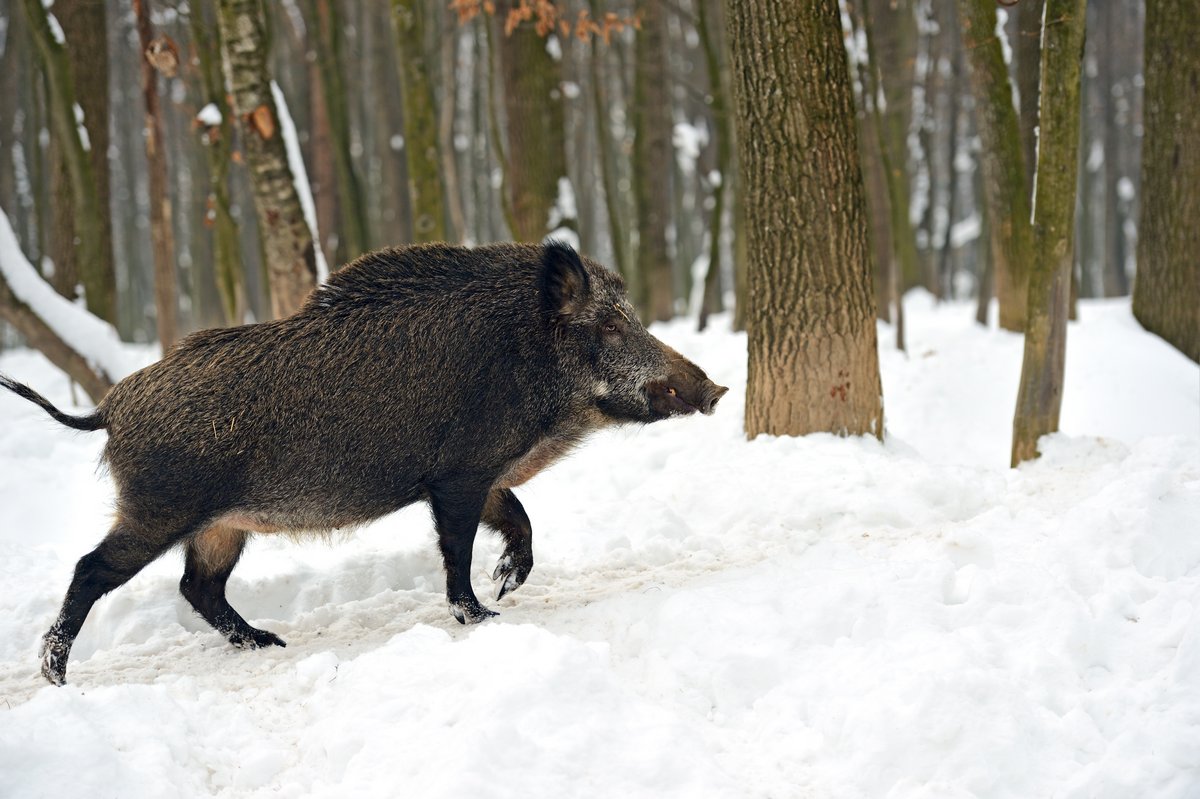 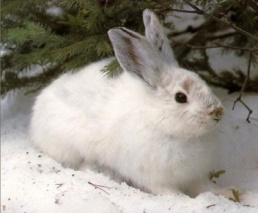 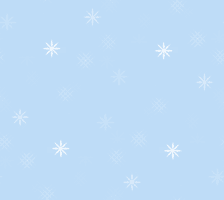 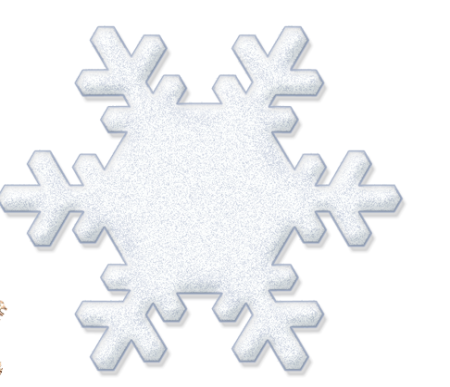 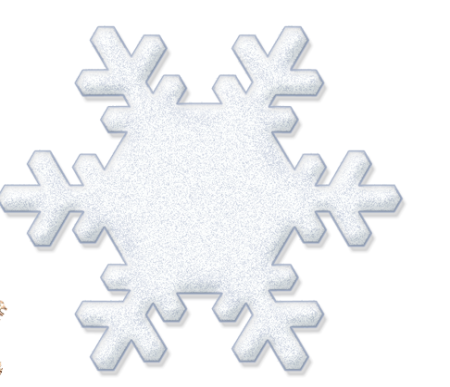 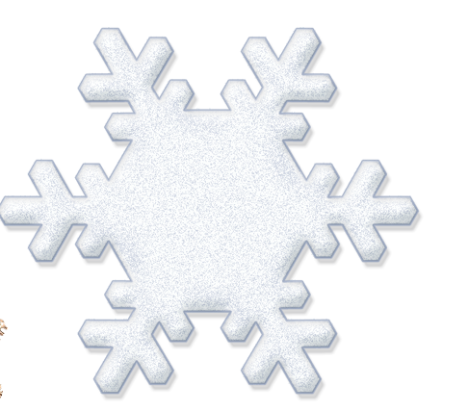 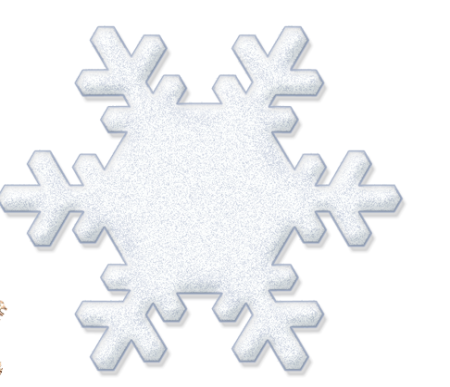 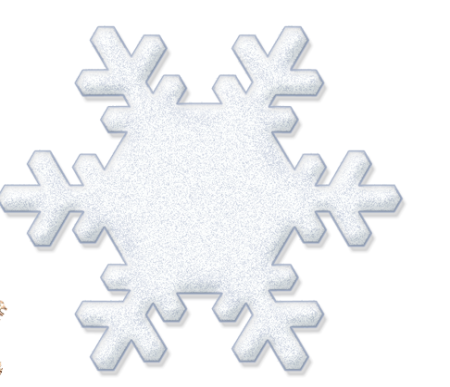 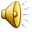 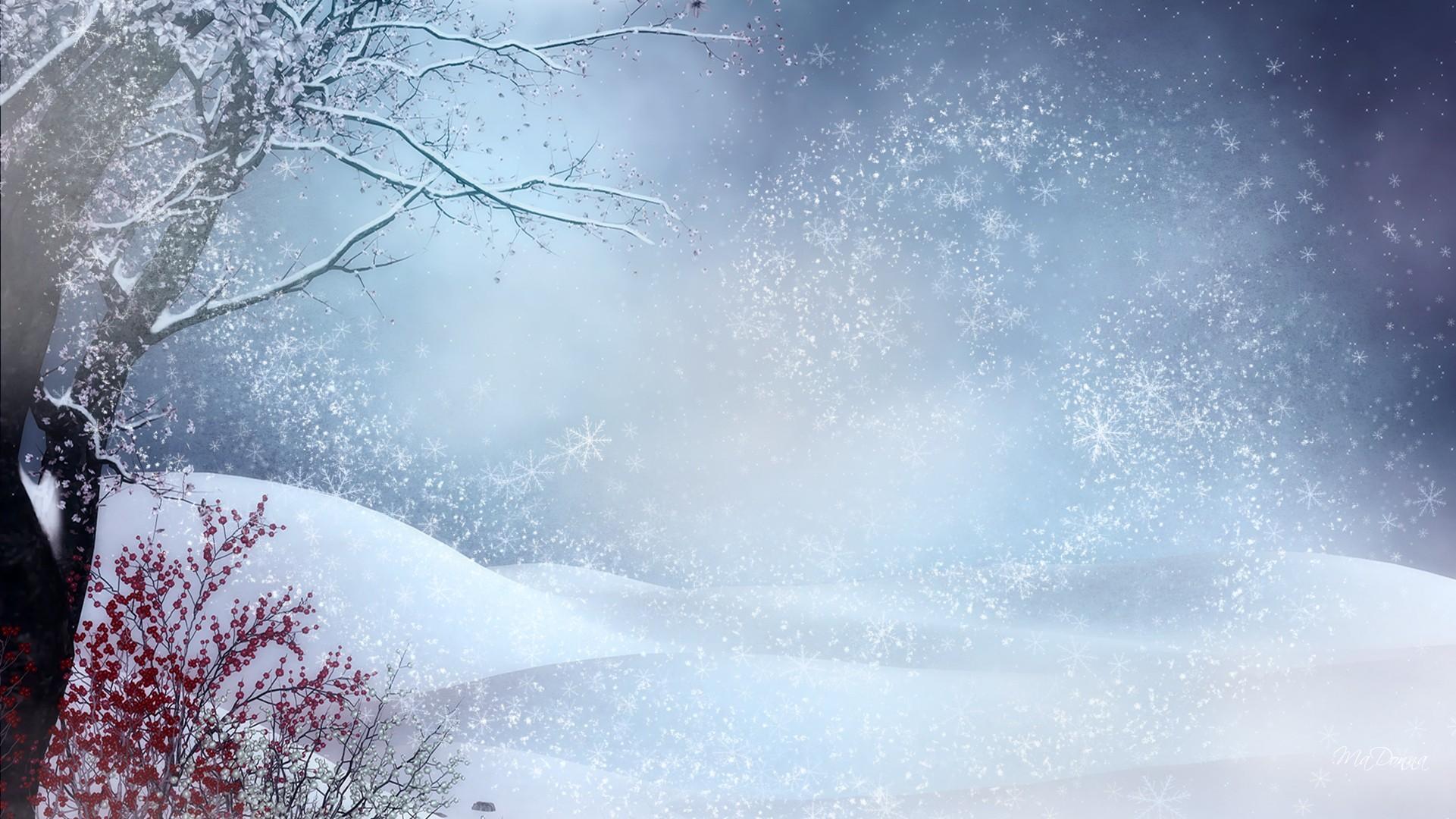 ФИЗМИНУТКА
САМОСТОЯТЕЛЬНАЯ   РАБОТА
I вариант 

400 + 8 – 106 = 

608 + 100 – 503 =
 
725 – 120 – 203 =
 
547 – 41 – 205 =
II вариант 

703 – 201 = 

908 – 305 =
 
604 – 203 =
 
809 – 104 =
302  Л
205  О
402  С
301  Ь
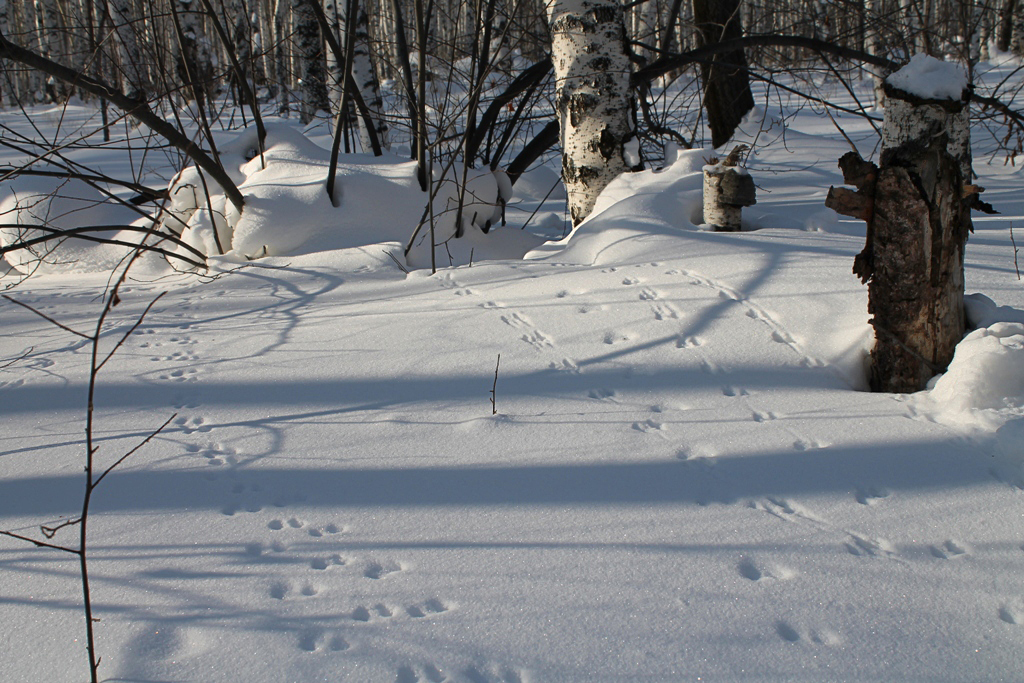 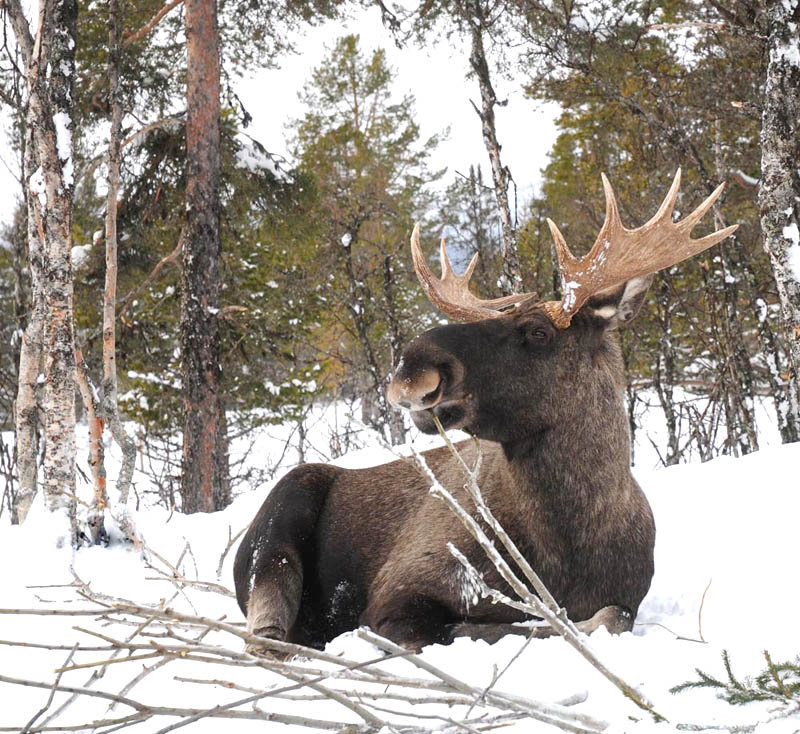 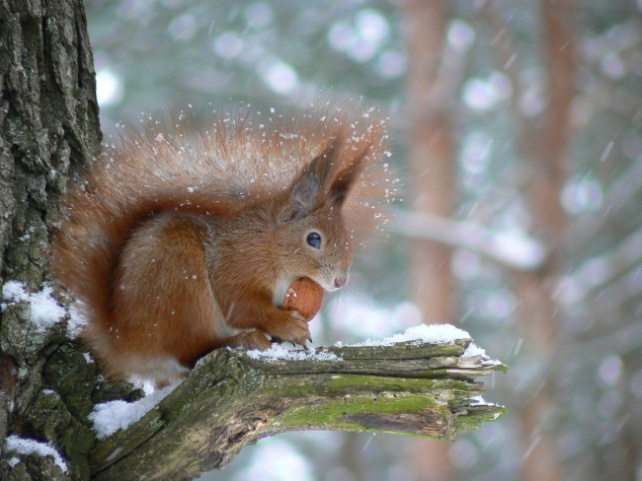 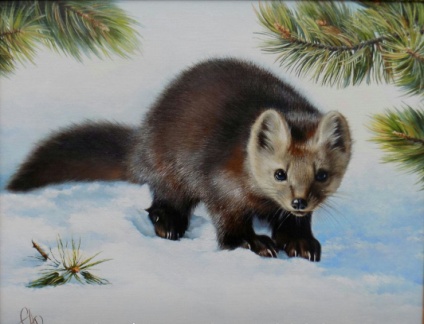 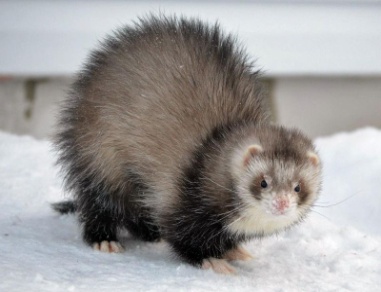 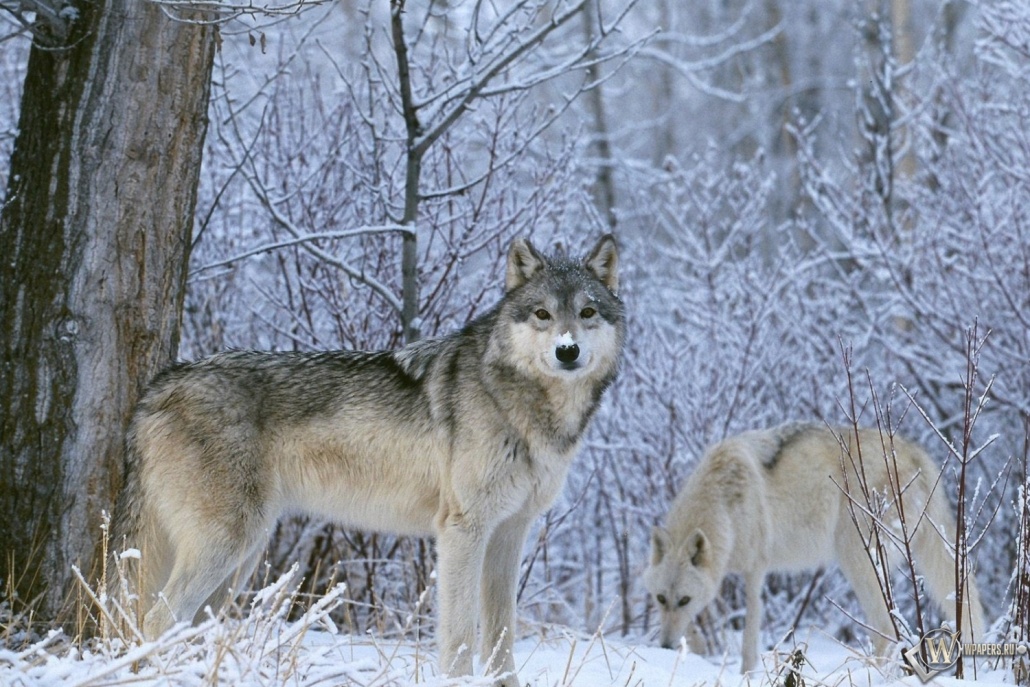 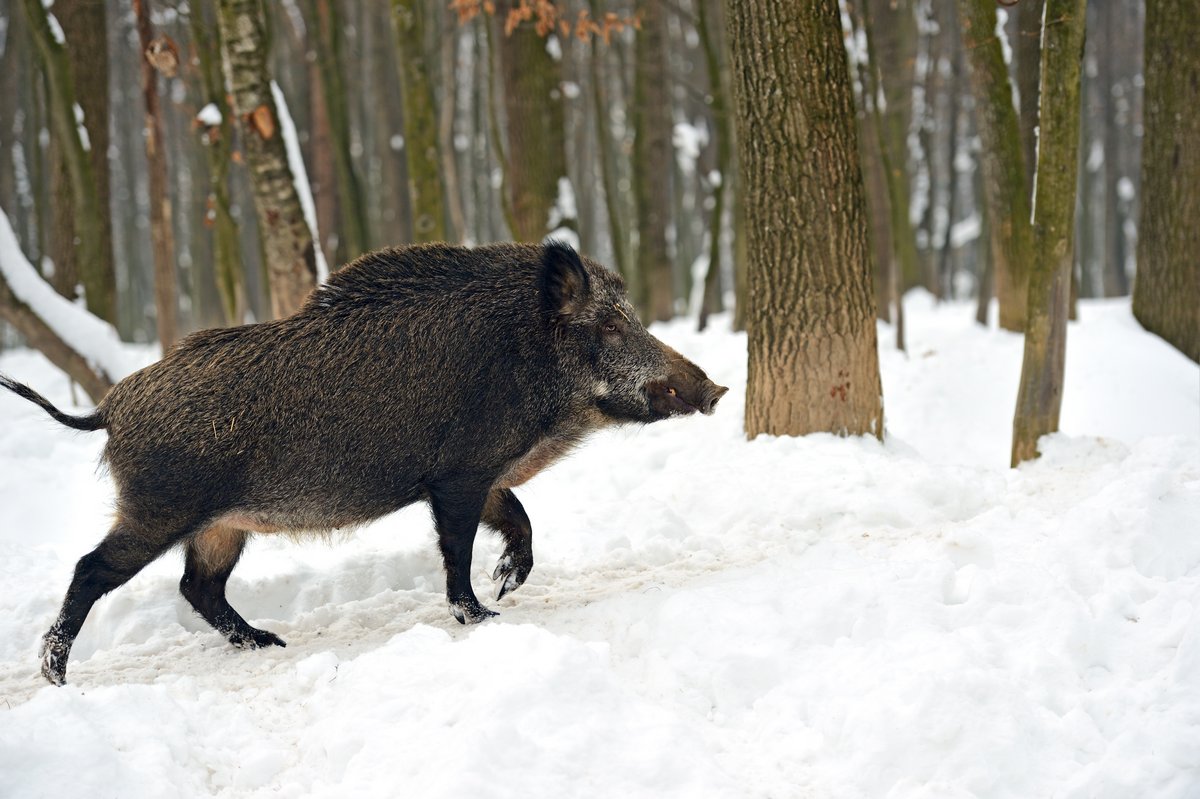 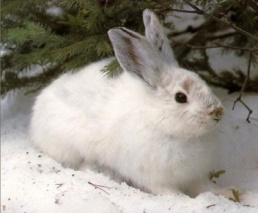 САМОСТОЯТЕЛЬНАЯ   РАБОТА
I вариант 

400 + 8 – 106 = 

608 + 100 – 503 =
 
725 – 120 – 203 =
 
547 – 41 – 205 =
II вариант 

703 – 201 = 

908 – 305 =
 
604 – 203 =
 
809 – 104 =
502  Л
302  Л
205  О
603  И
402  С
401  С
301  Ь
705  А
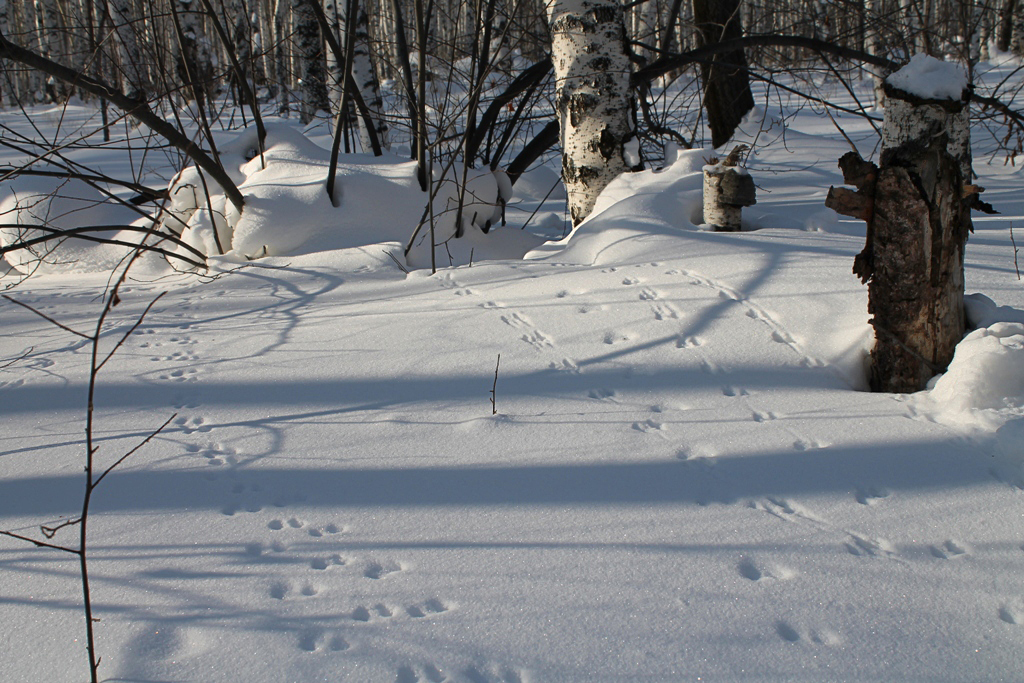 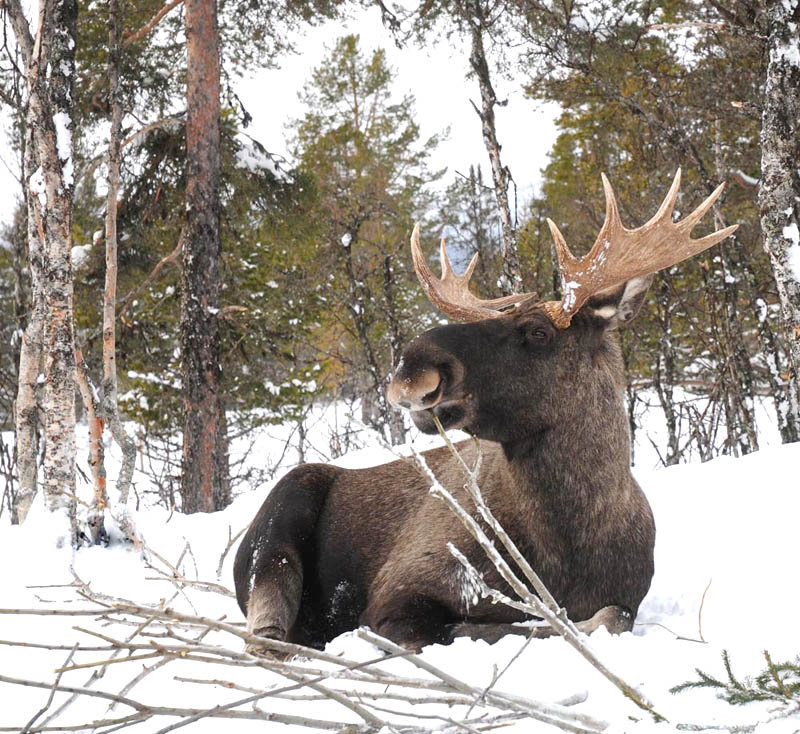 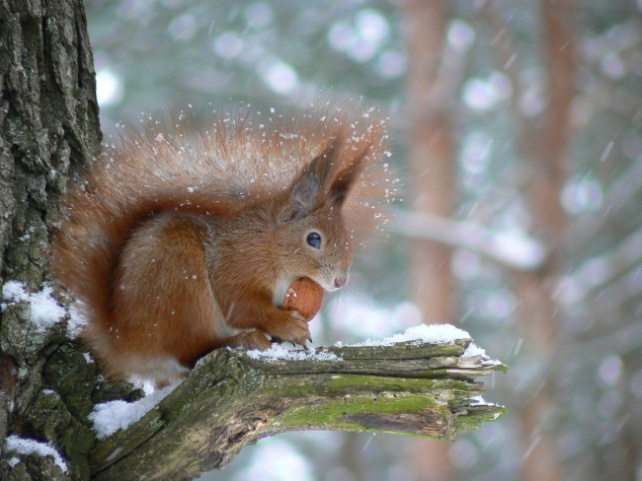 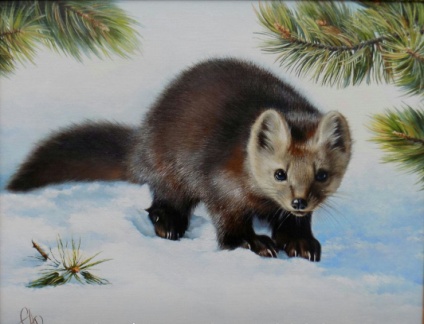 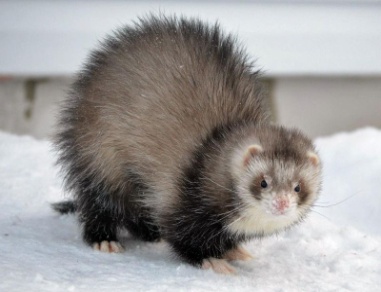 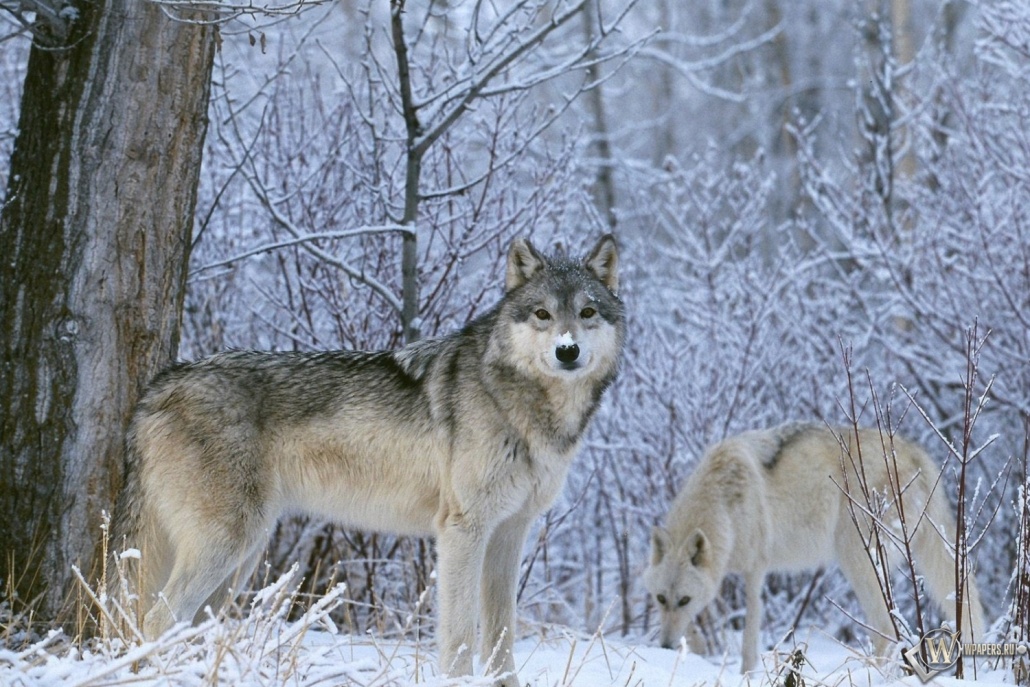 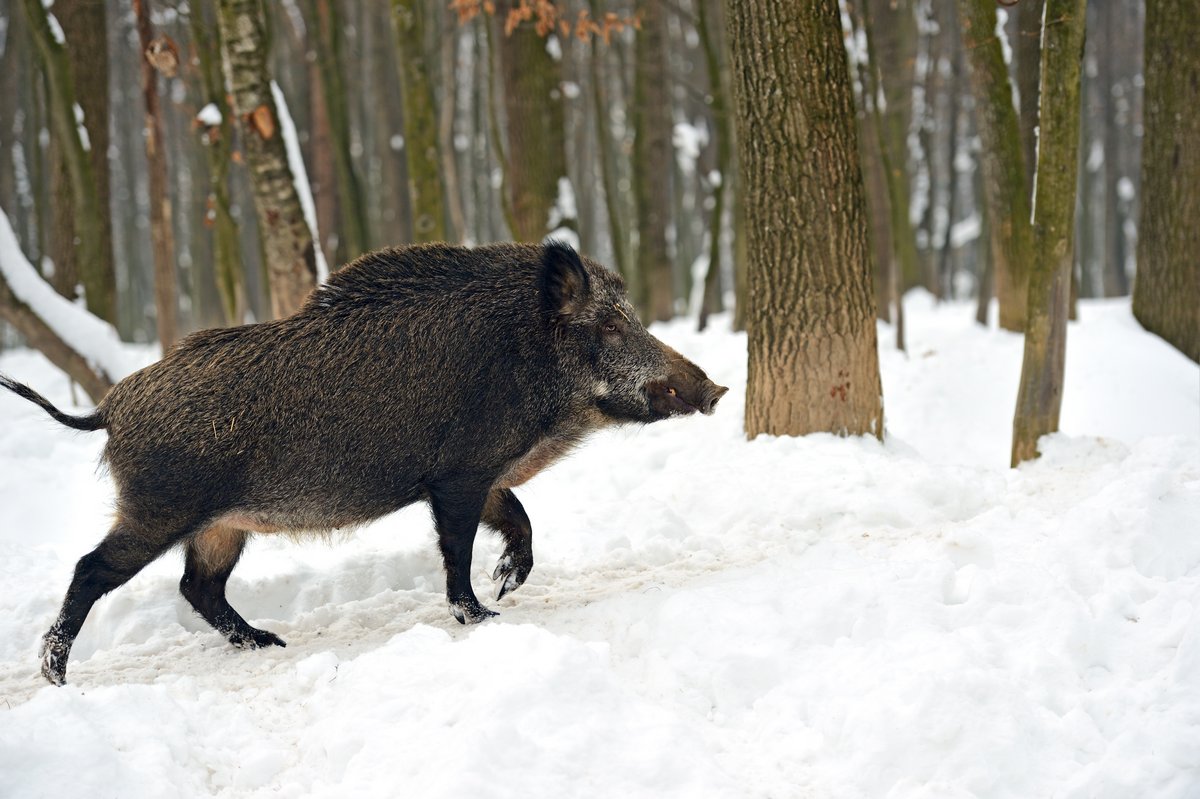 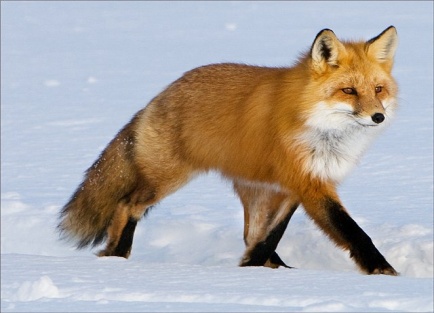 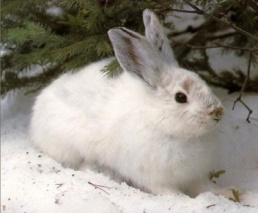 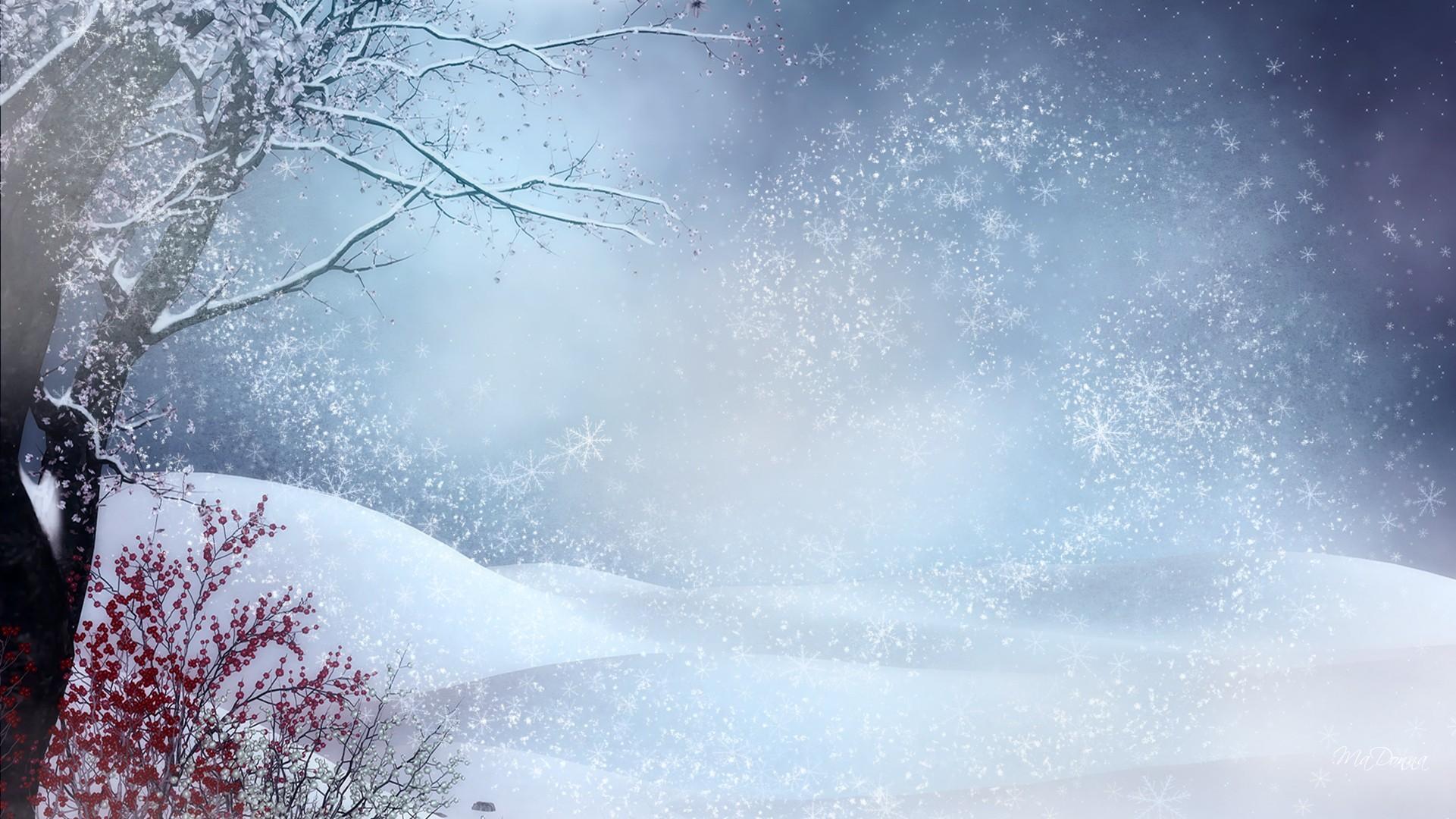 702 – 301 = ?

702 – 300 = 402
402 – 1 = 401
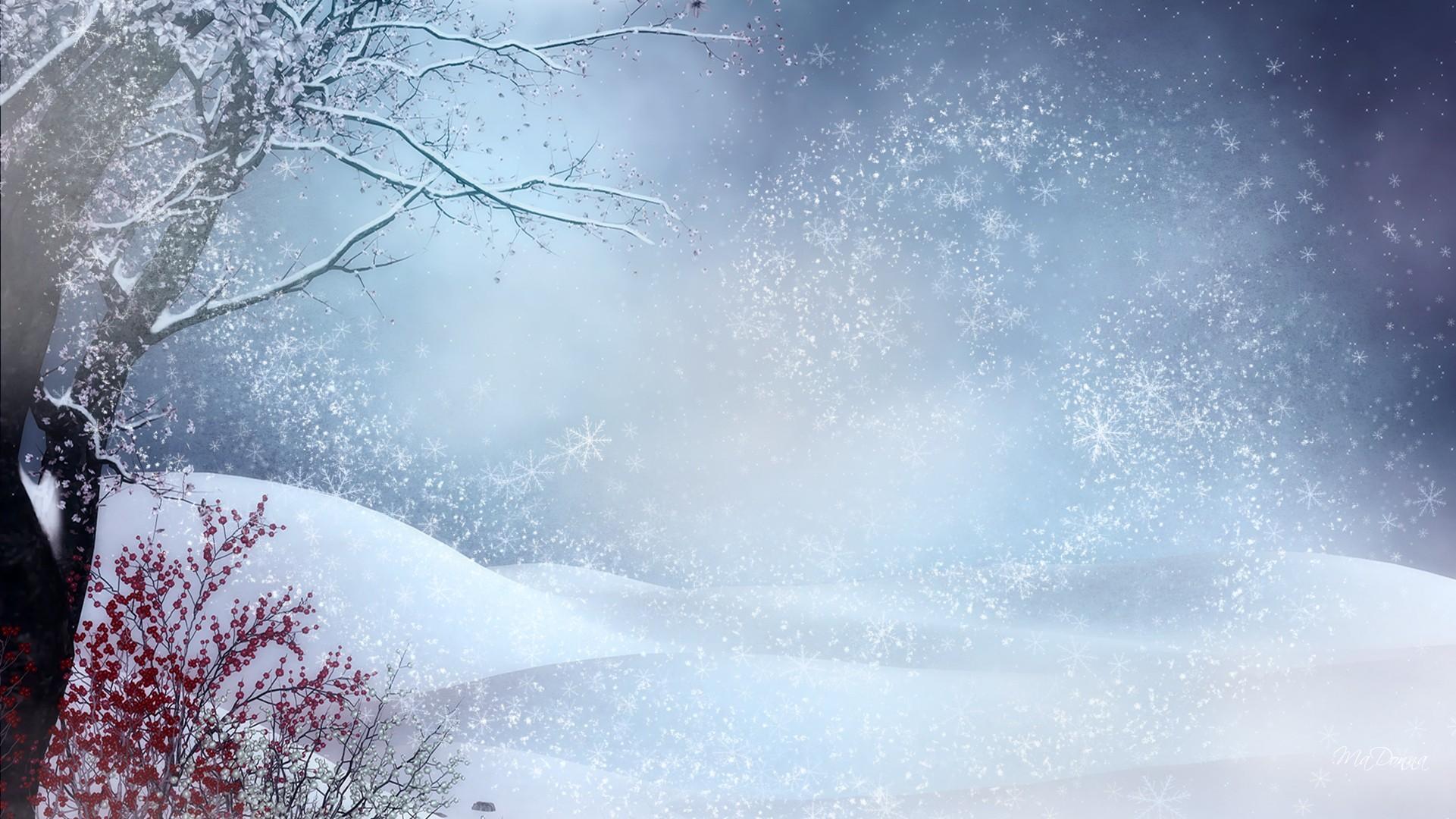 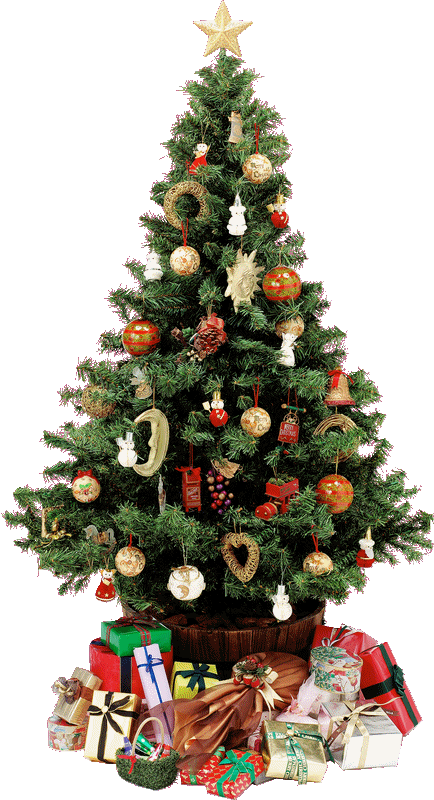 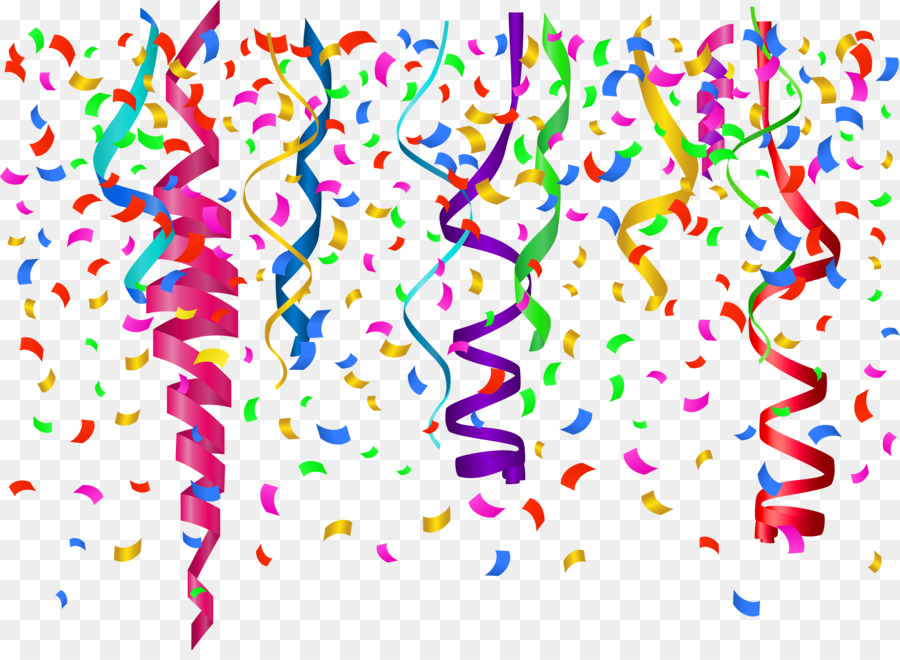 Д / з:

Стр. 70,  № 220 (2)
3,4 ст. – I гр.,
3–ий ст. – II гр.